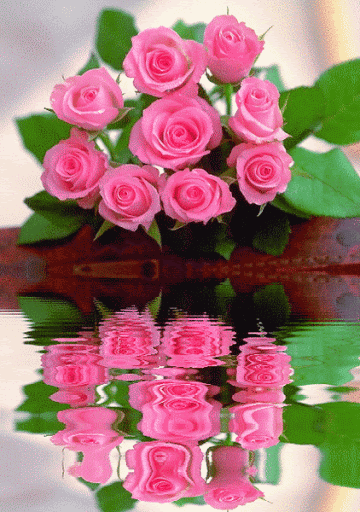 مرحباً بكم في هذا اللقاء المبارك
التعريف
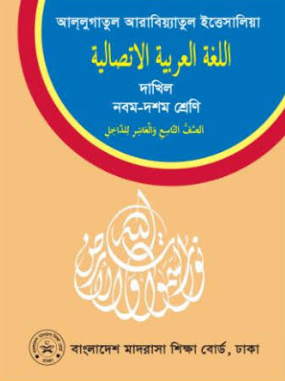 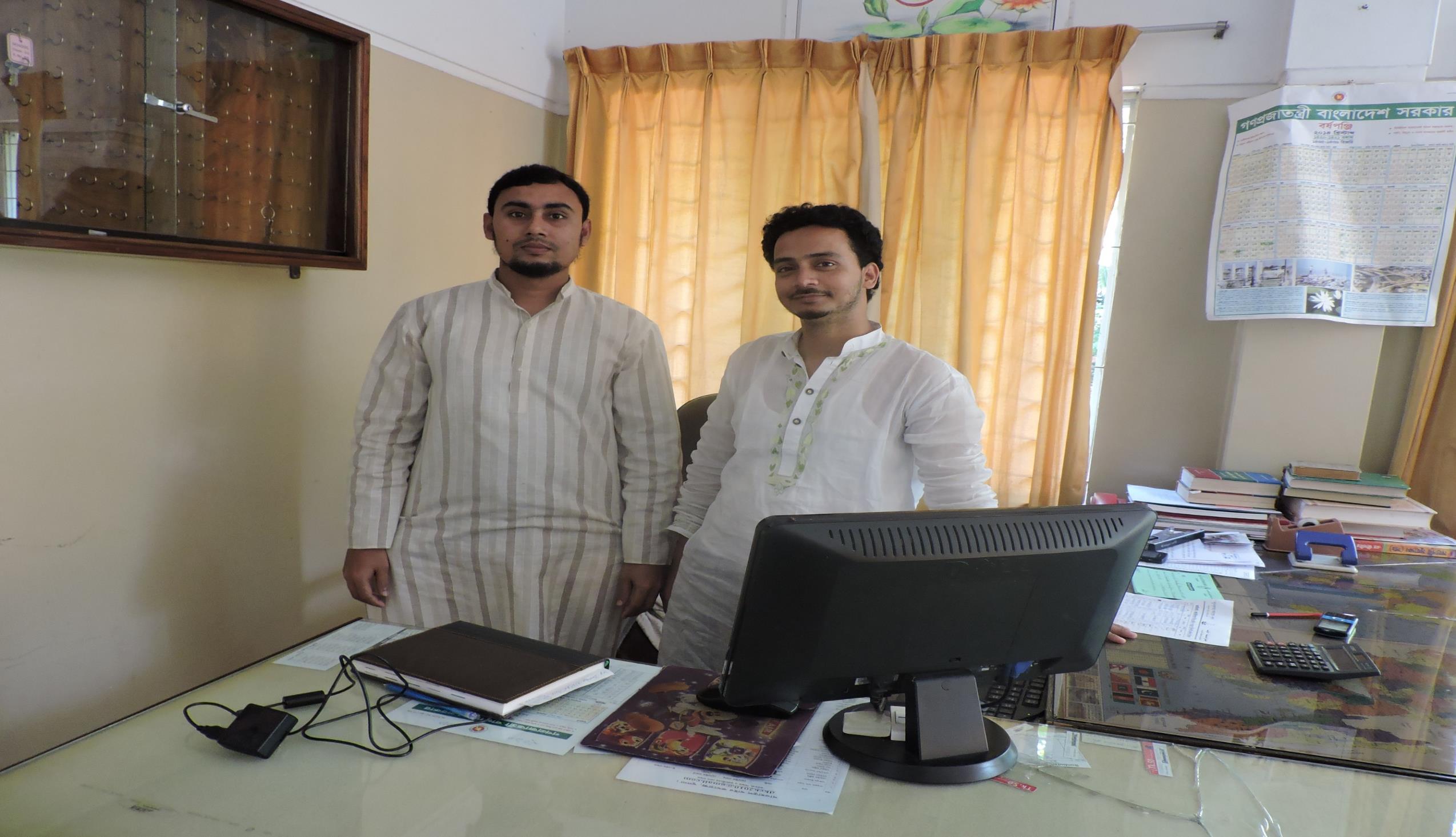 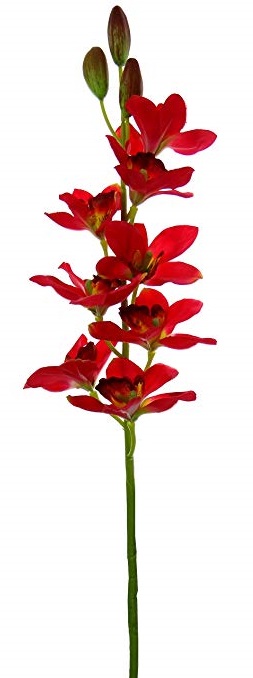 عبد العليم بن شمس الحق
الصف : التاسع من الداخل
المادة : اللغة العربية الاتصالية
محاضر اللغة العربية
الوحدة : الثالثة
فتاري فاضل مدرسة، سفاهر، نوغاؤن
الدرس : الأول
رقم الجوال : 01749-94 44 18
الوقت : 40 دقيقة
العنوان الالكتروني :
التاريخ : 10/06/2020م
infoabdulalim@gmail.com
ماذا فهمتم بعد قراءة العبارات ورؤية الصور التالية ؟
فهمتم أننا اليوم نتعلم الحوار باللغة العربية وكيفية تطبيقها وثمرتها في حياتنا
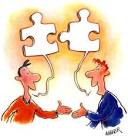 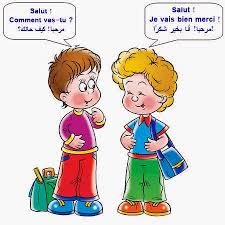 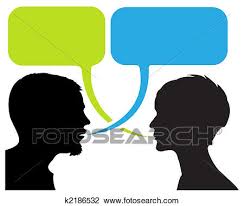 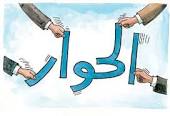 النـــتــائج مـــــن الدرس
0
الطلاب بعد نهاية هذا الدرس ....
يعرف المصطلحات العربية عن الزيارة إلى مكة المكرمة؛
1
يستطيع أن يبين المعلومات عن التذكرة والزيارة؛
2
3
يبين المعاملة اللازمة في مكة المكرمة؛
4
يشرح طريقة الزيارة إلى مكة المكرمة.
إعلان درس اليوم
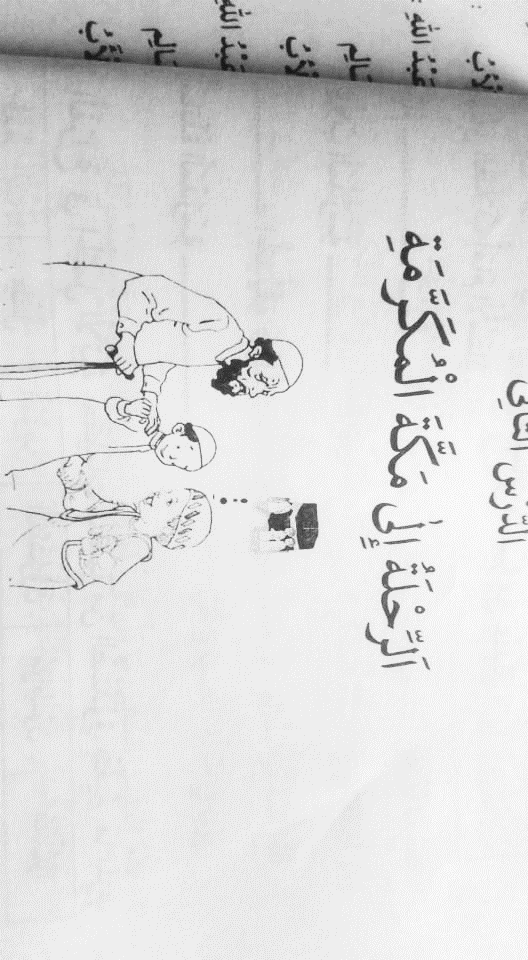 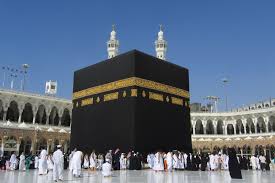 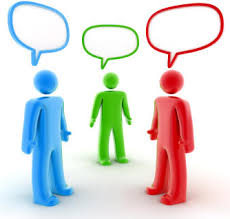 عبد الله: السلام عليكم ورحمة الله وبركاته، كيف أنت يا أبي ؟
عبد الله: اقتربت العطلة يا أبي
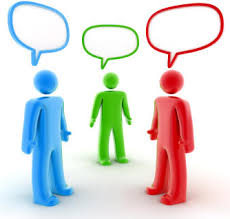 الأب: وعليكم السلام ورحمة الله وبركاته، الحمد لله أنا بخير.
الأب: ما رأيك يا سالم ؟ إلى أين تسافر ؟
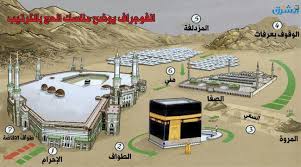 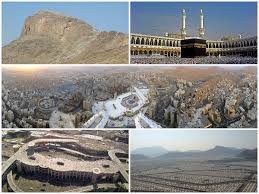 سالم: لديّ فكرة. نسافر إلى مكة المكرمة.
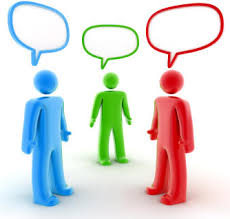 سالم: لنرى شعار الإسلام والمسلمين والأماكن المقدسة المشهورة.
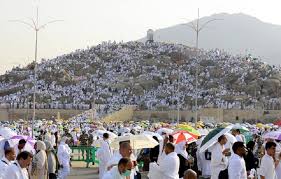 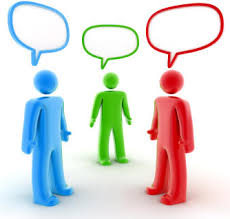 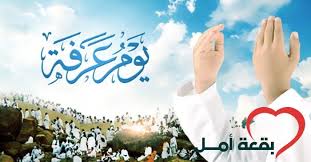 عبد الله: لماذا نسافر إلى مكة المكرمة ؟
عبد الله: موافق، فكرة طيبة.
الأب: كيف نسافر إلى مكة المكرمة ؟
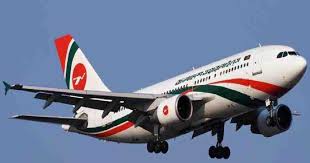 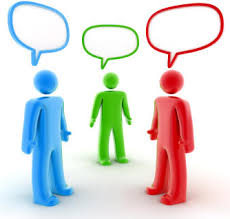 الأب: السفر بالجو غال.
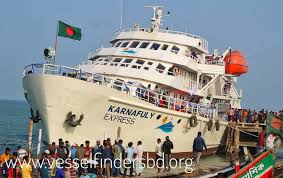 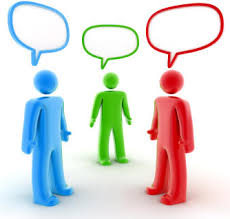 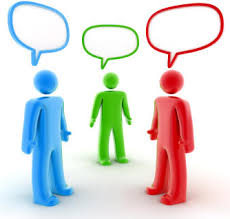 سالم: نسافر بالجو.
سالم: أريد أن أسافر بالجو. لأني لم أسافر بالجو.
عبد الله: إذن نسافر بالبحر، والسفر بالبحر رخيص.
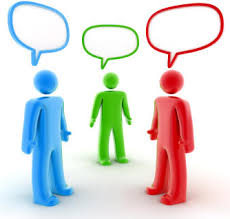 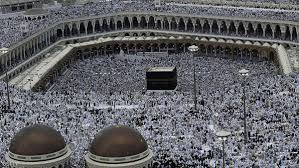 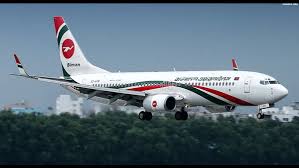 الأب: السفر بالجو مقبول. كم يوماً سنقضي في مكة المكرمة ؟
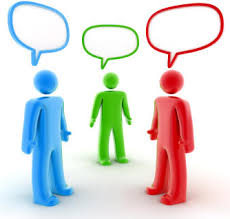 عبد الله: شهر فقط. لأن في مكة نعتمر ونسعى ونزور.
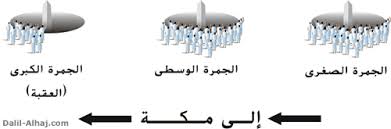 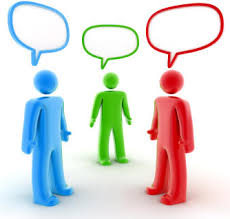 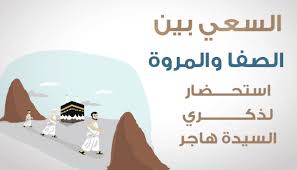 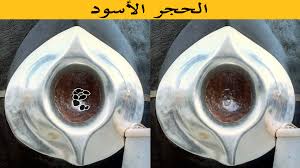 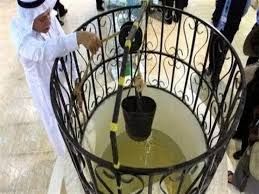 سالم: شهر واحد .... شهر واحد.
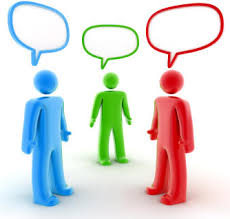 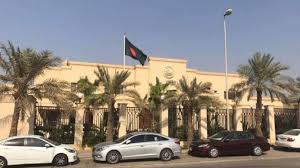 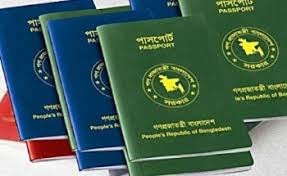 الأب: نعم، شكراً لكم. أوّلاً نحصل على التأشيرات من سفارة المملكة العربية السعودية ثم نصدق على تذاكر الخطوط الجوية.
الأب: نسافر يوم الجمعة القادم إن شاء الله.
عبد الله  ‍وسالم: شكراً لك يا أبي.
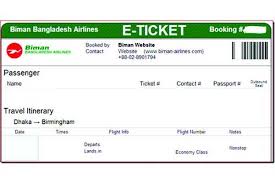 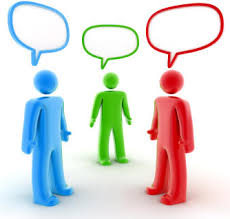 عبد الله: متى نسافر إلى مكة المكرمة ؟
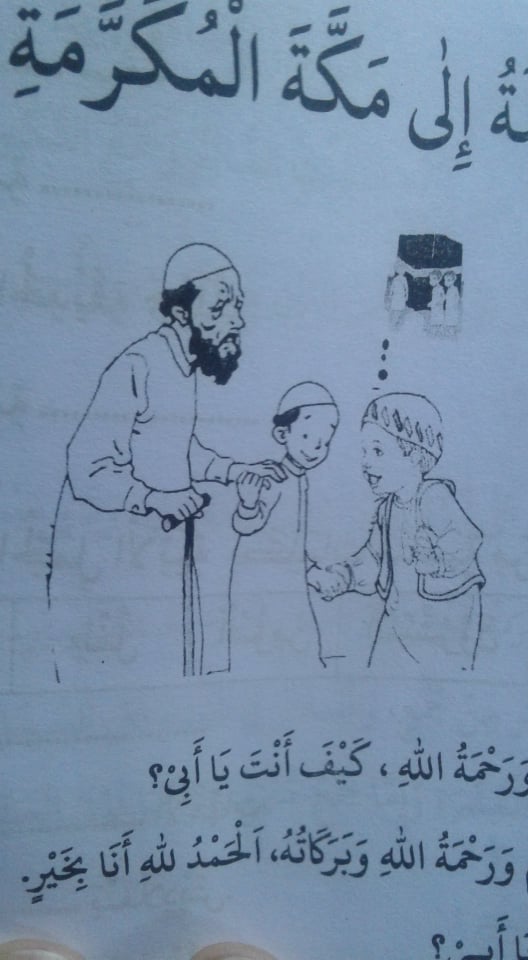 العمل الوحدي
الوقت
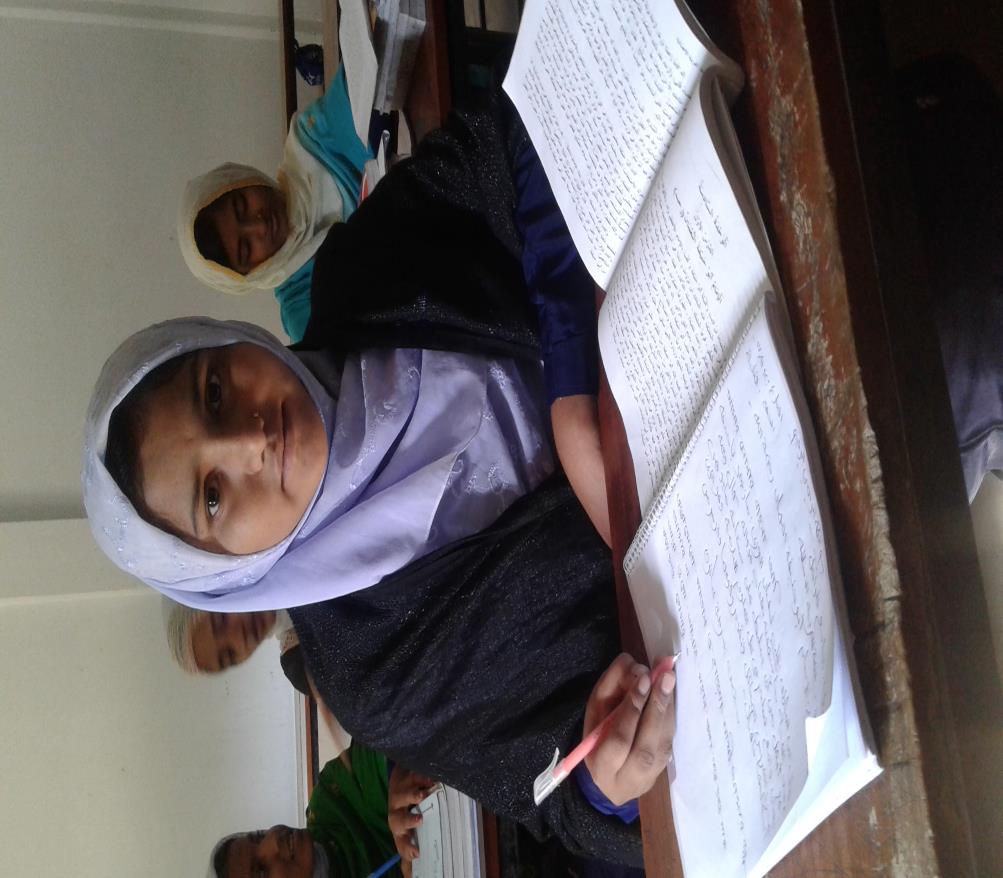 اكتب الأماكن التاريخية لمكة المكرمة بسبع جملة مفيدة التي ذكرت في الحوار: 

"الرحلة إلى مكة المكرمة".
خمس  دقائق
العمل في أزواج
الوقت
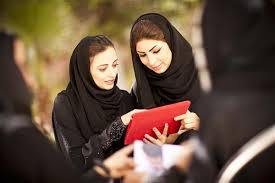 اكتب المصطلحات العربية عن أشياء مختلفة لمكة المكرمة بناء على الحوار: 

"الرحلة إلى مكة المكرمة".
خمس دقائق
العمل الجماعي
الوقت
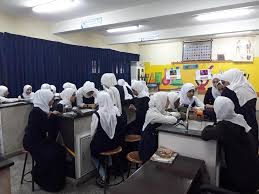 العمل لفريق الأحمر:
 اكتب حواراً عن زيارة المسجد النبوي بالمدينة المنورة.
عشر دقائق
العمل لفريق الأخضر:
 اكتب حواراً عن زيارة بيت المقدس بفلسطين.
التقييم
1. إلى أين أراد سالم السفر؟
2. لماذا يسافر سالم إلى مكة المكرمة ؟
3. كيف كان فكرة سالم ؟
4. هل يسافرون بالبحر أم بالجو ؟
5. كم يوماً يقضي عبد الله وسالم مع أبيهما في مكة المكرمة ؟
6. اذكر من أشهر الأمكنة لمكة المكرمة التي ذكرت في الحوار .
الواجب المنزلي
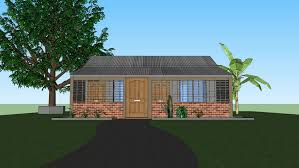 اكتب فقرة باللغة العربية لا تقل عن عشرة أشطر 
عن زيارة المسجد الوطني بيت المكرم، دكا، بنغلاديش.
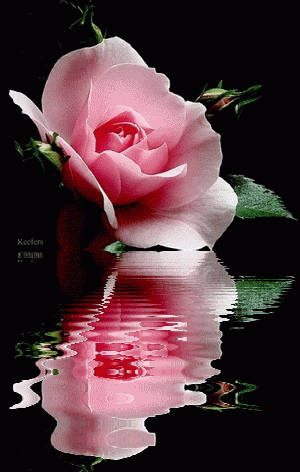 مع السلامة أيها الأحباب